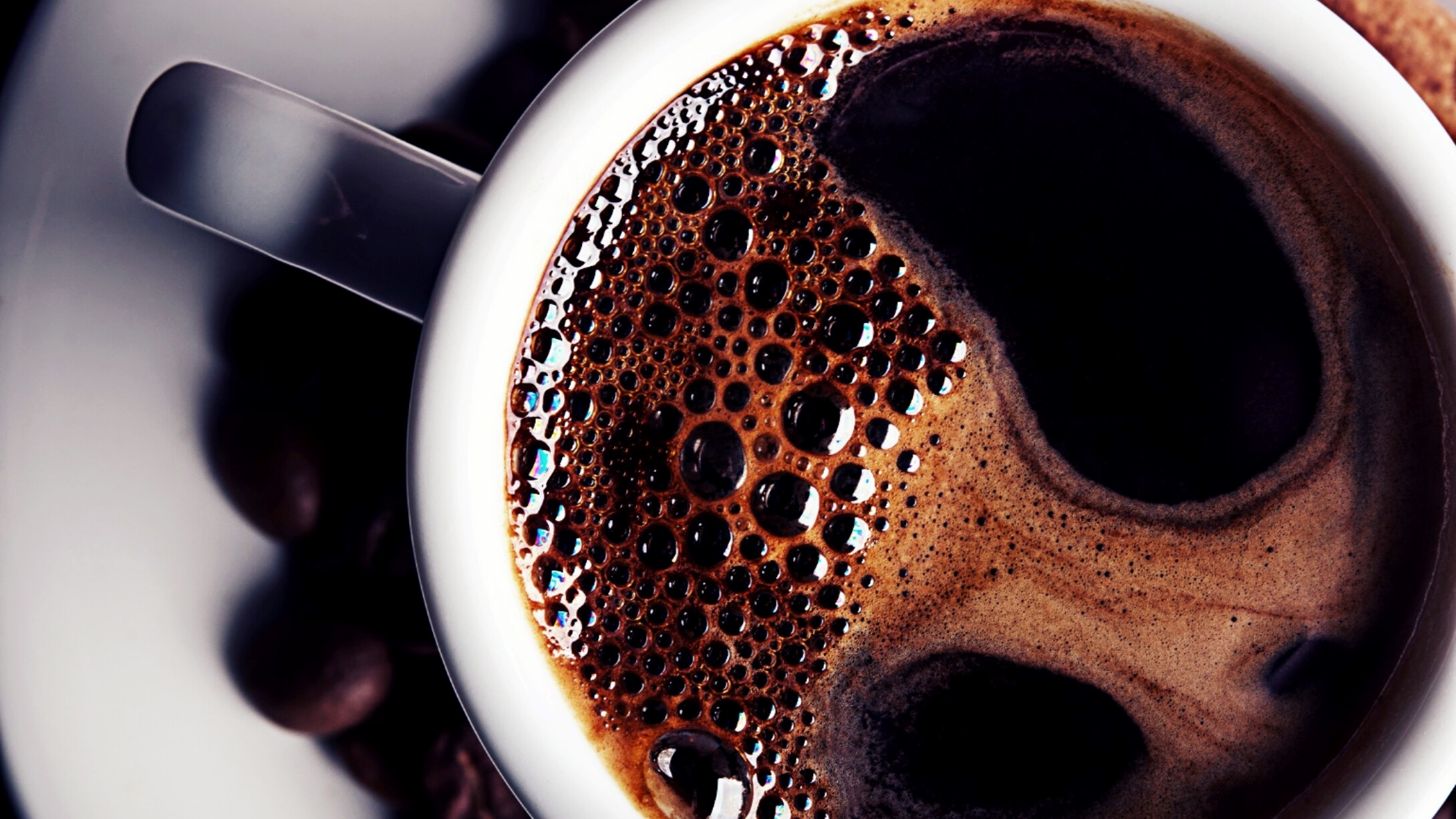 Resume Creation Day 1
Personal Wellness
Different Resumes
1. Chronological – Lists jobs and skills you have required from oldest to newest
2. Functional – Focuses on skills and experiences, often used by those who do not have lots of work experience.
3. Combination – Mixture of the first two above
4. Targeted – For the specific job you are hiring for.  This is where you would take your general resume and take all the key factors for the job you are applying for while leaving out the information that is not relevant.
What You Need To Have
Name
Date
City
Email or number (do not need to include this for this class due to personal reasons)
Education
Work Experience
Awards Won or Skills Acquired from School or Work
References
Example (Handout From Yesterday)
Look at the differences between the resumes, there are many different ways you can write a resume…the idea is to be creative yet professional and this is where it becomes difficult.
Let Us Write A Handwritten Resume
Using the example sheet recreate this so you have your information on it
DO NOT INCLUDE PHONE OR EMAIL YET
Simple yet professional
Then sometime soon we will go to the computer lab or work with I-Pads and you can make it look awesome!